Om tro kan förflytta berg vad kan då kunskap göra?
den 9 november 2020
F1: Hur relevant upplever du att detta ämnet är för dig?
Svarade: 16    Hoppade över: 0
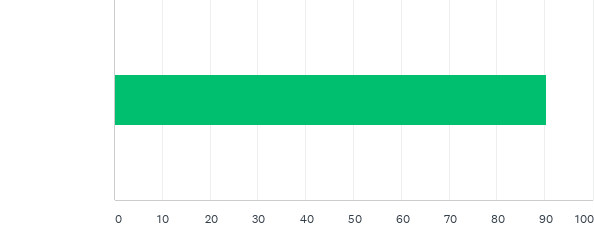 F2: Hur väl fungerade det tekniska upplägget av detta seminarium?
Svarade: 16    Hoppade över: 0
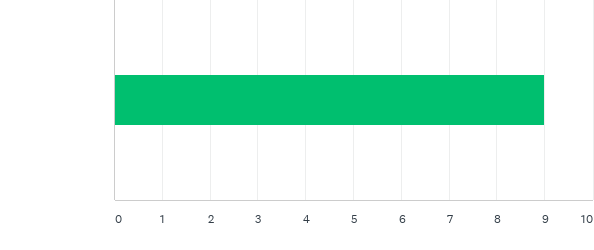 F3: Hur väl fungerade seminariets upplägg?
Svarade: 16    Hoppade över: 0
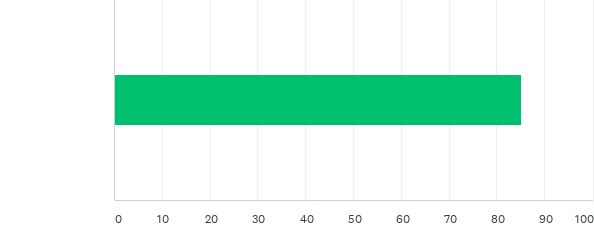 F4: Hur värdefullt var det för dig att delta på dagens seminarium?
Svarade: 16    Hoppade över: 0
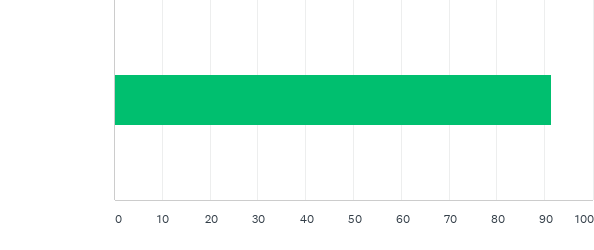 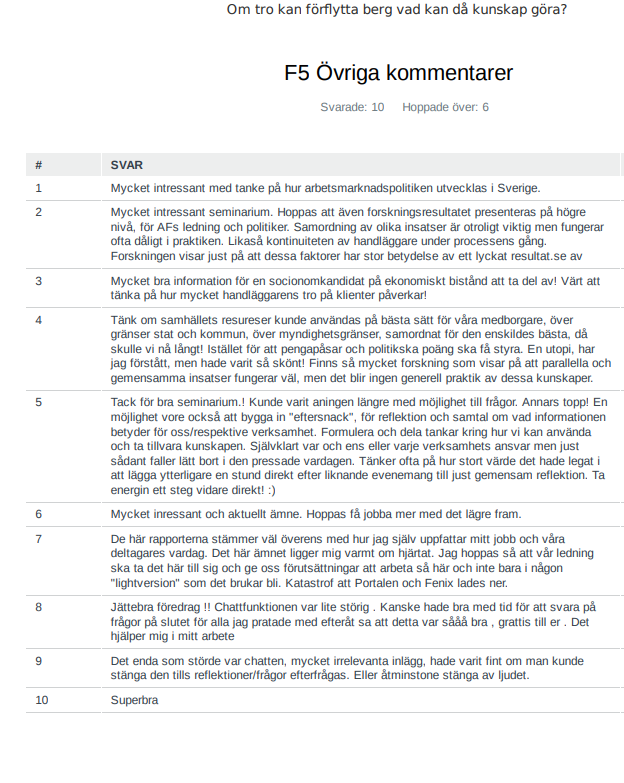